Электролитическая диссоциация.Занятие 10
Преподаватель: Пимкова Э.В.
План
Электролиты и неэлектролиты. 
Электролитическая диссоциация. 
Механизмы электролитической диссоциации для веществ с различными типами химической связи.
 Степень электролитической диссоциации.
 Сильные и слабые электролиты. 
Основные положения теории электролитической диссоциации. 
Кислоты, основания и соли как электролиты.
Решить задачу:
В 215 г воды растворили 25 г соли. Вычислите массовую долю растворенного вещества.

Дано:
m (H₂O) = 360 г 
m (соли) = 25 г 
----------------------------
Ѡ (соли) = ?
Решение:
m (соли)                  25 г               25
1)  Ѡ (соли) =  ------------------------  = -------------- = --------- =
                         m (соли) + m (H₂O)      25 г + 360 г     385   

= 0, 065  или 6,5 %

Ответ: Ѡ (соли) = 6,5 %
Электролитическая диссоциация - это процесс распада электролита на ионы при растворении его в воде или расплавлении.
Диссоциация хлорида натрия:    NaCl = Na⁺ + Cl⁻
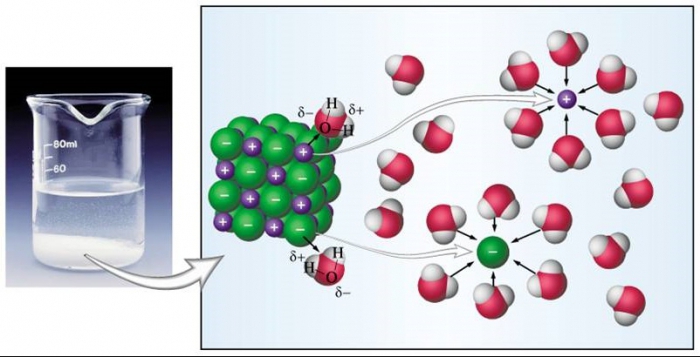 Электролиты
при растворении в воде или расплавлении  распадаются (диссоциируют) на ионы – положительно (катионы) и 
отрицательно  (анионы) заряженные  частицы.

 В растворах и расплавах 
электролиты проводят электрический ток.
Неэлектролиты
– это вещества, водные растворы или расплавы которых
  не проводят электрический ток
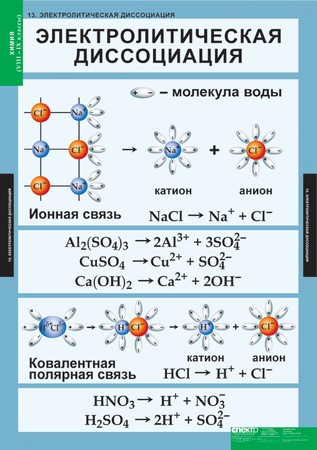 Диссоциация кислот
Кислотами называются электролиты, при диссоциации которых в качестве катионов образуются только катионы водорода (H +).
Например,
HCl -> H + + Cl -
HNO 3 -> H + + NO 3 -
Многоосновные кислоты диссоциируют ступенчато :
Н3РО4 ↔ Н+ + Н2РО₄- (первая ступень) – дигидрофосфат- ион
Н2РО-4 ↔ Н+ + НРO₄2- (вторая ступень) – гидрофосфат- ион
НРО2-4 ↔ Н+ + PОЗ-4 (третья ступень) – ортофосфат -ион
Диссоциация оснований (щелочей)
Основаниями называются электролиты, при диссоциации которых в качестве анионов образуются только гидроксид-ионы (OH -).
KOH -> K + + OH -;
NH 4OH ↔ NH +4 + OH -
Многокислотные основания диссоциируют ступенчато:
Ba(ОН)2 -> Bа(ОН)+ + OH-(первая ступень)
Ba(OH)+ ↔ Ba2++ OH- (вторая ступень)
Диссоциация солей
Солями называются электролиты, при диссоциации которых образуются катионы металлов, а также катион аммония (NH+4) и анионы кислотных остатков.
Например, диссоциация средних солей :
(NH4)2SO4 -> 2NH₄++ SO₄2-;
Na3PO 4 -> 3 Na + + PO₄3-
ЗАДАНИЕ ДЛЯ ЗАКРЕПЛЕНИЯ
№1. Используя таблицу растворимости солей, кислот, оснований напишите уравнения диссоциации следующих веществ:HF,  Mg(OH)2, CaCl2, Zn(NO3)2,Ba(OH)2, K2SO4, H2SiO3, FeI3, NiCl2, H3PO4
ЗАДАНИЕ ДЛЯ ЗАКРЕПЛЕНИЯ
№2. Используя таблицу растворимости солей, кислот, оснований напишите уравнения диссоциации следующих веществ:Ca(OH)2Na2CO3Na3PO4HNO3KOHBa(OH)2H2SO3Ca(NO3)2Ca3(PO4)2H2SNaOHHBr
Степень электролитической диссоциации.
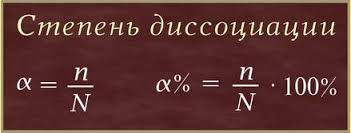 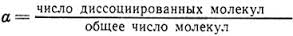 электролиты
сильные
слабые
α>30%
1. Растворимые соли;
2. Сильные кислоты 
(НСl, HBr, HI, НNО3, НClO4, Н2SO4(разб.));
3. Сильные основания – щёлочи.
α<3%
1. Почти все органические кислоты (CH3COOH- уксусная и др.);
2. Некоторые неорганические кислоты (H2CO3, H2S и др.);
3. Почти все малорастворимые в воде соли, основания и гидроксид аммония (Ca3(PO4)2; Cu(OH)2; Al(OH)3; NH4OH);
4. Вода.
Основные положения теории электролитической диссоциации.
Все вещества можно разделить на электролиты и неэлектролиты.
Электролиты в растворах и расплавах распадаются на ионы.
Распад электролита на ионы зависит от степени электролитической диссоциации - α
Домашнее задание:
 § 6.2 с. 84-88,  упр. 2, 3 на с.91
(по учебнику: Ю.М.Ерохин. Химия)